CSS430 Operating-System StructuresTextbook Chapter 2
Instructor:  Stephen G. Dame
e-mail: sdame@uw.edu
These slides were  adapted from the OSC textbook slides (Silberschatz, Galvin, and Gagne), Professor Munehiro Fukuda and the instructor’s class materials.
CSS430 Operating Systems : OS Structures
1
“People who are more than casually interested in computers should have at least some idea of what the underlying hardware is like.  Otherwise the programs they write will be pretty weird.” - D. Knuth
Donald Ervin Knuth (born 1938) is an American computer scientist, Professor Emeritus at Stanford University, and winner of the 1974 Turing Award.
CSS430 Operating Systems : OS Structures
2
A View of OS Services
CSS430 Operating Systems : OS Structures
3
OS Features
Process Management			Week 2-5
Main Memory Management		Week 6-7
File Management				Week 8-9
Secondary-Storage Management	if time allows
I/O System Management		if time allows
Networking				CSS432
Protection System			Week 10
Command-Interpreter System		Today
CSS430 Operating Systems : OS Structures
4
Process Management
A process is a program in execution.  A process needs CPU time, memory, files, and I/O devices, to accomplish its task.
The operating system is responsible for 
Process creation and deletion (starting and terminating a program execution)
Process suspension and resumption (letting a program wait for an I/O operation or a next turn)
Process synchronization (letting a program wait for another program’s termination)
Process communication (allowing a program to send/receive data from another executing program)
CSS430 Operating Systems : OS Structures
5
Memory Management
Memory is a large array of words or bytes, each with its own address.
Main memory is a volatile data storage shared by the CPU and I/O devices.
The operating system is responsible for:
Keeping track of which parts of memory are currently being used and by whom.
Deciding which processes to load when memory space becomes available.
Allocating and deallocating memory space as needed.
CSS430 Operating Systems : OS Structures
6
File Management
Files represent programs and data.
The operating system is responsible for:
File creation and deletion.
Directory creation and deletion.
Support of primitives for manipulating files and directories (open, read, write, seek, and close).
Mapping files to secondary storage (HDrive) 
and tertiary storage (R/W CDs, tapes, Flash Drv).
File backup on stable (nonvolatile) storage media.
CSS430 Operating Systems : OS Structures
7
Other Management Functions
I/O Systems:
Buffering, caching, and spooling of I/O data (I/O devices are typically slow.)
Device drivers (program and control of peripheral devices)
Secondary/Mass-Storages:
Disk management (for free and allocated spaces)
Disk scheduling (for an optical sequence of disk accesses)
Swap-space management (disk area used as virtual memory)
Network:
Supporting various network protocols: TCP/IP, FTP, NFS, and HTTP, etc.
Protection/Security:
Authentication (password, defending ext. I/O, bytecode verifier )
Access authorization (access mode, java sandbox model)
Cryptography
CSS430 Operating Systems : OS Structures
8
Virtualization
non-virtual machine
virtual machine system
Processes
Processes
Processes
Processes
Kernel
(ex. RedHat)
Kernel
(ex. Win8)
Kernel
(ex. Ubuntu)
Programming
Interface
VM1
VM2
VM3
Kernel
(ex. RedHat)
“Bare-metal” OS (e.g. Mac OSX)
Hardware
Hardware
VM Ware, Virtual Box, Parallels, etc.
CSS430 Operating Systems : OS Structures
9
Discussion 1
List at 3 or more reasons for why virtual machines are beneficial.

What would be a reason to share a file system between a host OS and VM OS?

What are some of the challenges of implementation of VMs?

Are VMs possible without some level of HW support from the host OS?
CSS430 Operating Systems : OS Structures
10
System Calls
All management functions in slides 4-7 must be performed through a system call.
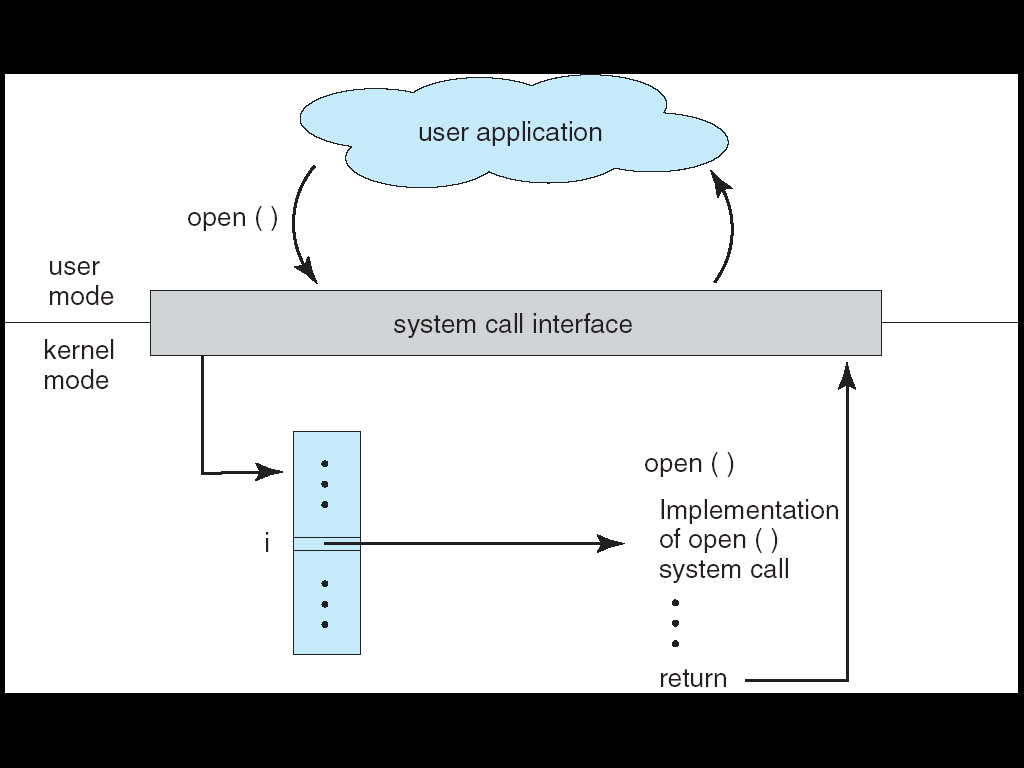 CSS430 Operating Systems : OS Structures
11
System Calls (Continued)
Process control

end, abort

load, execute

create process, terminate process

get process attributes, set process attributes

wait for time

wait event, signal event

allocate and free memory

File management

create ﬁle, delete ﬁle

open, close

read, write, reposition

get ﬁle attributes, set ﬁle attributes
Device management

request device, release device

read, write, reposition

get device attributes, set device attributes

logically attach or detach devices

Information maintenance

get time or date, set time or date

get system data, set system data

get process, ﬁle, or device attributes

set process, ﬁle, or device attributes

Communications

create, delete communication connection

send, receive messages

transfer status information

attach or detach remote devices
CSS430 Operating Systems : OS Structures
12
Command Interpreters
The program that reads and interprets control statements 
command-line interpreter (in DOS)
shell (in UNIX)
What control statements can you pass the command interpreter?
Program execution:	a.out, g++, vim, emacs
Process management:	ps, kill, sleep, top, nice, pstack
I/O operations:		lpr, clear, lprm, mt
File-system manipulation:	ls, mkdir, mv, rm, chmod, [u]mount
Communication:		write, ping, mesg
CSS430 Operating Systems : OS Structures
13
Bash Shell Command Interpreter
CSS430 Operating Systems : OS Structures
14
Shell (bash)
Fork, exec, wait and dup are System calls
# ssh sdame@uw1-320-15.uwb.edu
fork, exec and wait
(1) fork & wait
[sdame@uw1-320-15 ~]$
(5) exit
(3) fork
[sdame@uw1-320-15 ~]$ who | wc -l
(4) exec
(4) exec
cin
cout
Shell
wc -l
Shell
who
bash
sshd
(2) pipe
CSS430 Operating Systems : OS Structures
15
CSS430-Unique ThreadOS
Other
User
Threads
Shell.java
Test1.java
exec, join, exit, cin, cout, rawread, rawwrite
SysLib.java
Disk.java
interrupt
addThread
deleteThread
Boot.java
Kernel.java
Power on
read
write
Scheduler.java
Loader.java
CSS430 Operating Systems : OS Structures
16
Discussion 2
CSS430 Operating Systems : OS Structures
17
Java Technology
Programming-language specification
C++-like object oriented programming language
No system-dependent descriptions
Variable sizes are universally defined over different machines
No system calls are supported
Automatic memory operations: no address concept and no delete
Multithreaded support
Application-programming interfaces (API)
Various system-provided classes: graphics and I/O
Virtual-machine specification
Interpretation of architecturally independent bytecode
CSS430 Operating Systems : OS Structures
18
Java Virtual Machine
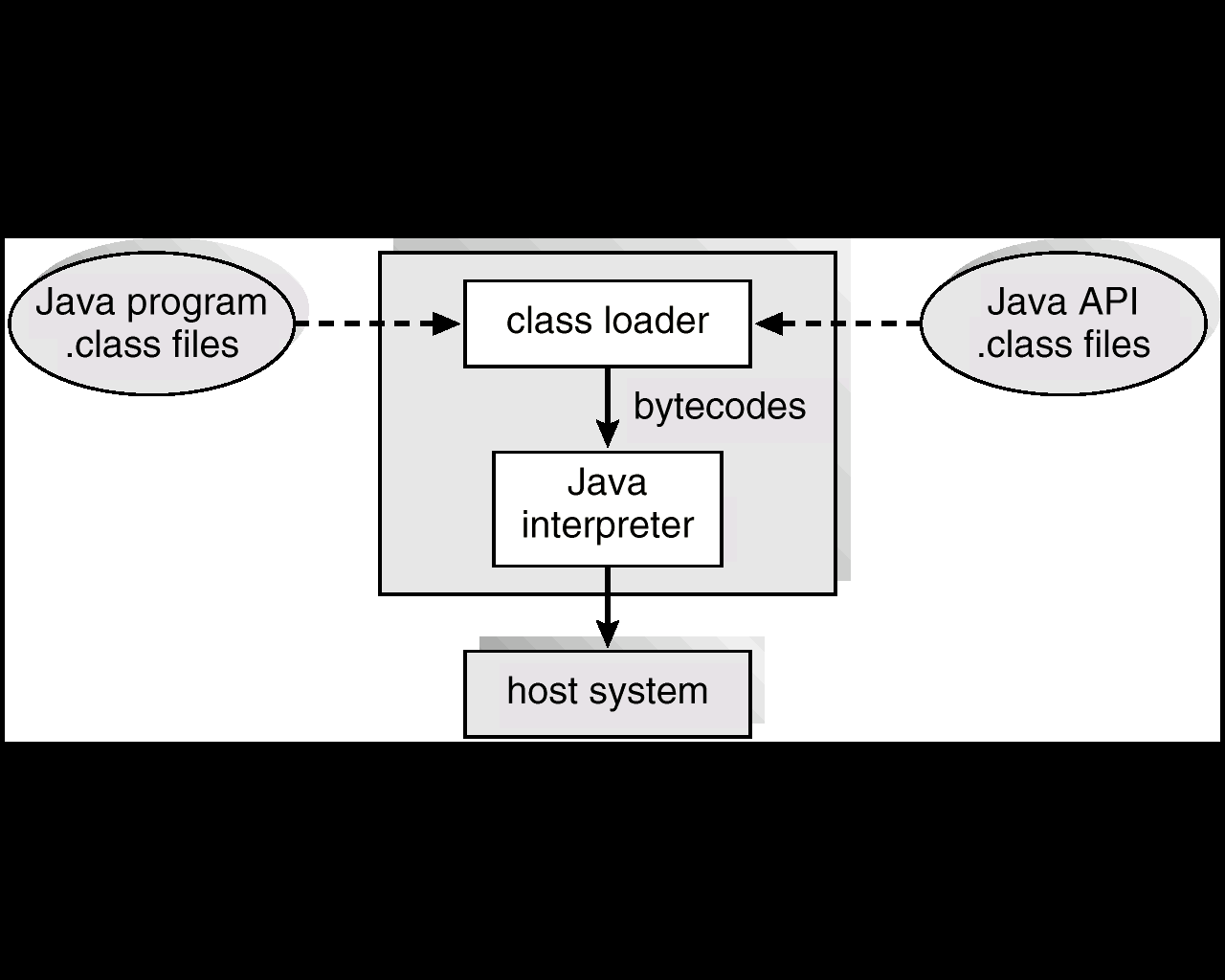 CSS430 Operating Systems : OS Structures
19
Java Development Environment
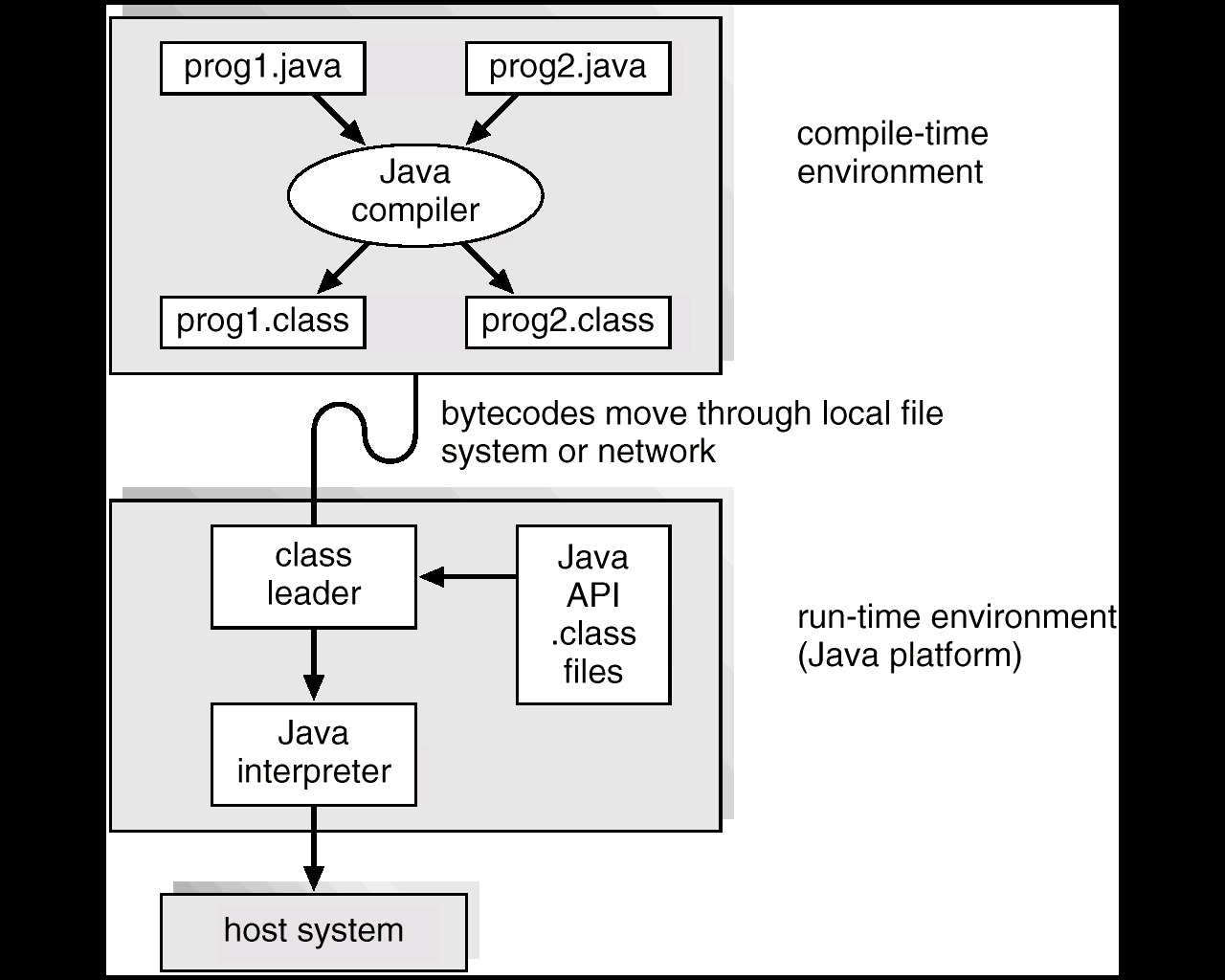 CSS430 Operating Systems : OS Structures
20
Java Program
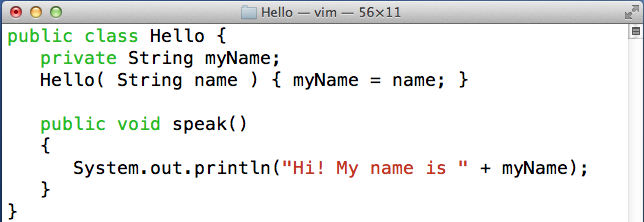 Hello class
+ 
a method
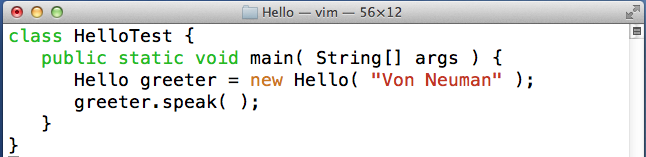 Test class
has
main()
compile &
execute 
HelloTest
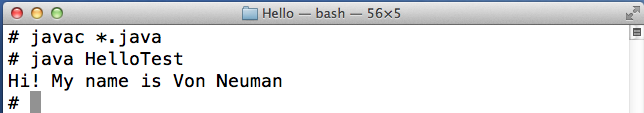 CSS430 Operating Systems : OS Structures
21
Names and Packages
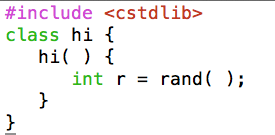 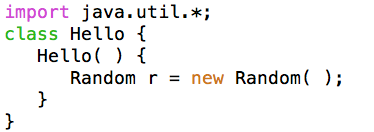 CSS430 Operating Systems : OS Structures
22
Values, Objects, and Pointers
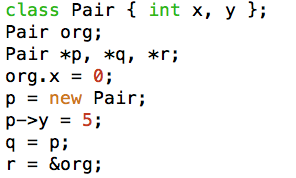 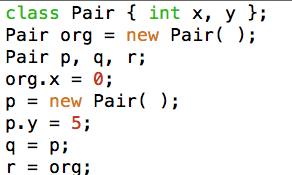 y
y
y
y
x
x
x
x
org:
org
r
0
0
r
p
p
5
q
5
CSS430 Operating Systems : OS Structures
23
q
Pointers (Continued…)
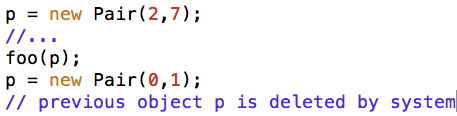 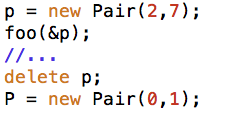 CSS430 Operating Systems : OS Structures
24
Public, Protected, Private, Static, and Final
CSS430 Operating Systems : OS Structures
25
Arrays and Strings
Visit java.sun.com for details
CSS430 Operating Systems : OS Structures
26
Constructors and Overloading
CSS430 Operating Systems : OS Structures
27
Inheritance, Interfaces, and Casts
CSS430 Operating Systems : OS Structures
28
Exceptions
SEE:  Throwing and Catching Java Exceptions
CSS430 Operating Systems : OS Structures
29
Threads
CSS430 Operating Systems : OS Structures
30
Vector
CSS430 Operating Systems : OS Structures
31
Exercises:
Programming Assignment 1:
Check the syllabus for its due date.
(Canvas) Turn-in problems (due 4/7 midnight):
Textbook Exercises: 2.2, 2.6, 2.15
List five commands and systems calls with regard to process management, file management, and I/O management respectively. Explain each of their behaviors.
CSS430 Operating Systems : OS Structures
32
IDE Demonstration…
CSS430 Operating Systems : OS Structures
33
IDE Build Sample
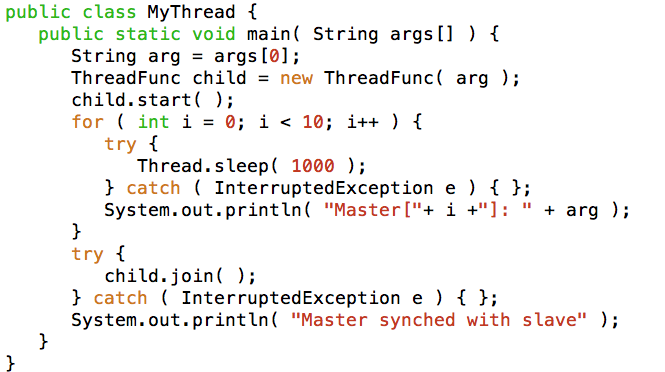 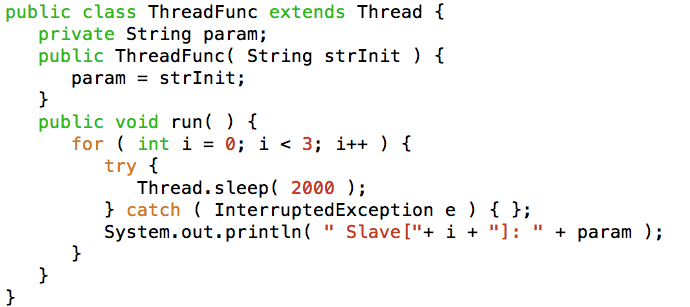 CSS430 Operating Systems : OS Structures
34
SSH Keys
Checklist/Instructions
Change directory to your home “ssh” folder 
Generate public and private key
Rename your public key file to something memorable
Copy the public key to the host’s ssh folder
Log in to the host and navigate to the ssh folder
APPEND! This public key to the end of the authorized_keys file
Log out and re-login to test

$ ssh uwnetid@uw1-320-lab.uwb.edu  OR
$ ssh –l uwnetid uw1-320-lab.uwb.edu
CSS430 Operating Systems : OS Structures
35
Generate with ssh-keygen
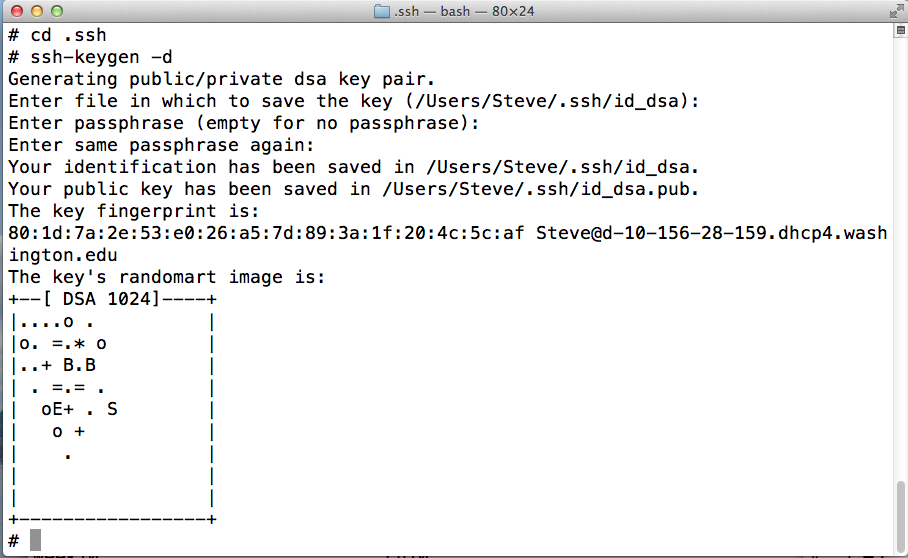 # ssh-keygen   RSA key
# ssh-keygen -d  DSA key
What’s the difference?  CLICK
CSS430 Operating Systems : OS Structures
36
Copy public key to host
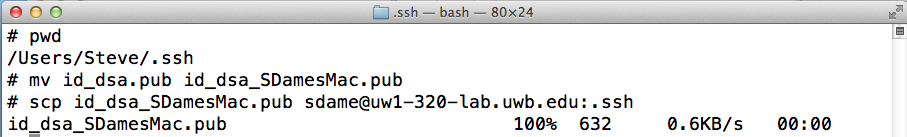 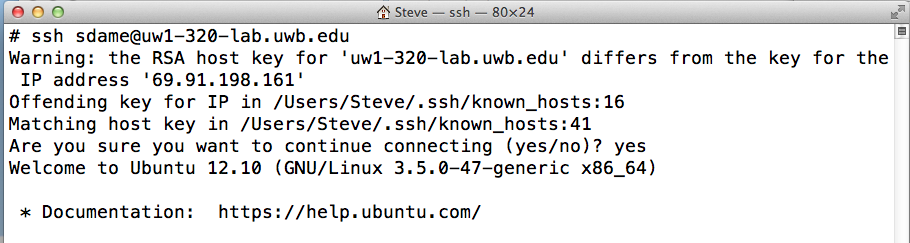 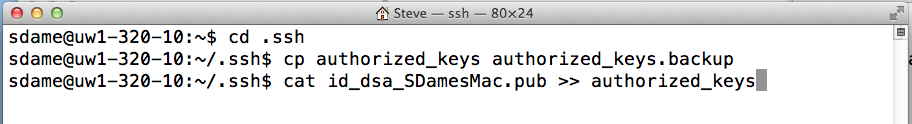 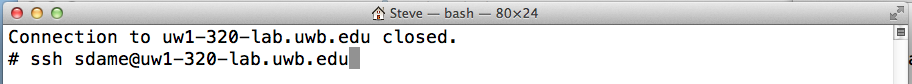  Voila!
CSS430 Operating Systems : OS Structures
37